SCL:n Cheerkeskiviikkoklubi29.4.2020Syksyyn valmistautuminen valmennuksen osalta
Pidetään mikit poissa päältä puheenvuorojen välissä, chatin kautta puheenvuorot.
Suomen Cheerleadingliitto ry. /  Nita ja Niklas
Ohjelmassa
Seurojen ajatuksia syksyllä 
toimintaan palaamisesta
KESÄ
HEINÄ
ELO
SYYS
LOKA
MARRAS
JOULU
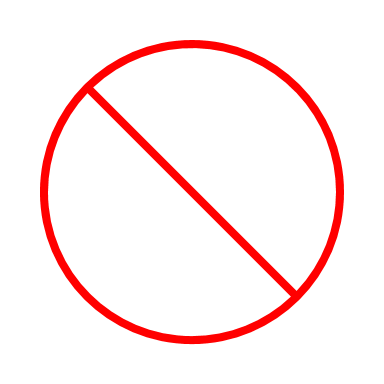 SMK, STAGE, SUPERIT, ALUEK.
SCC JA EM 2020
VALM.KOULUTUKSET
WINTER, SM-FINAALI
MJ- JA RINKILEIRITYS
SYYS- JA ALUEK.
Syksy 2020 – rajoitusten vaikutukset
Kesälomat/kauden suunnittelu –valmentajarekryt/jaot –toiminnan aloit. –2021 suunnittelu –valm.tuki –seuratapaht.
Joukkuetäydennykset –kaudenaloitus –taitokartoitus/testaus –ohjelman kokoaminen –kilp.valm.kausi -kilpailukausi
Seurojen ajatuksia syksyllä toimintaan palaamisesta
Kirjaa omia tai oman seuran toimintatapoja tai avoimena olevia kysymyksiä aiheiden alle padlettiin (anonyyminä tai nimellä)Aikaa n. 10min – purku tilaisuuden lopussa ja materiaalit jaetaan kaikillehttps://padlet.com/nita_rikstrom/52euvs2ei0b22uz9
Paneelissa
[Speaker Notes: 1. Mikä oli ensimmäinen ajatuksesi, kun korona muutti leiritys- ja kisasuunnitelmia? 
A) maajoukkuevalmentajana
B) seuravalmentajana
 
2. Miten muutit joukkueesi kevään treenitavoitteita? 
A) maajoukkuevalmentajana
B) seuravalmentajana
 
3. Mitä urheilijoiden kannattaisi tehdä
              A) nyt
              B) jos korona jatkuu vielä pitkään? 
 
4. Mitkä ovat olleet omat keinosi selviytyä korona-ajasta? 
 
5. Vapaa sana]
Informaatio
Miten ja millaista informaatiota jaetaan harrastajille?Esim. sairaana harjoittelemisen, yskimistekniikoiden, älä juo kaverin pullosta
Hygienia ja siivous
Onko seuran tiloissa mahdollisuus käsienpesuun tai desinfiointiin? 
Mitä toimia tämä vaatii seuralta?

 Miten hallin ja välineiden siivous hoituu? 

Poistetaanko jotain välineitä käytöstä toistaiseksi?
Toimintatavat
Voiko kontakteja vähentää muuttamalla esimerkiksi kulkureittejä?

Onko kaikki tilat normaalisti käytössä?
      Esim. Pukuhuoneet tai taukotilat

Ketkä saavat tulla harjoitustiloihin?
      Esim. Vanhemmat tai treenien seuraajat
Valmennustoiminta
Miten harjoitukset aikataulutetaan syksyllä suhteessa toisiinsa?
Harjoitusten porrastaminen ja kontaktien vähentäminen

Onko ryhmiä joiden harjoittelua voi vähentää, ryhmäkokoa pienentää tai treenauttaa vain puolta joukkuetta kerralla?

Onko treenikertoja, jotka voisi siirtää kokonaan tai osin ulos? 

Voiko etävalmennusta hyödyntää myös syksyllä?

Miten toteutaan joukkuevalinnat?
[Speaker Notes: Millä valmennuksen toimilla joukkue siihen kuntoon, että syksyllä päästään jatkamaan siitä mihin jäätiin keväällä?]
Vastuut
Kuinka pitkään harjoituksiin osallistuminen on vapaaehtoista?

Onko tarvetta kerätä lupa harjoitteluun huoltajilta?
Purku ja loppukeskustelu